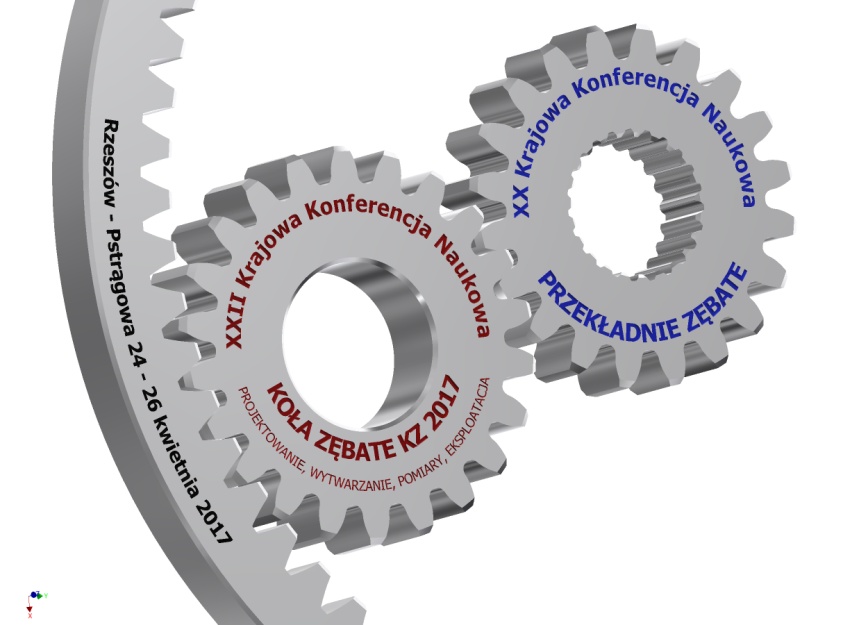 XXII Krajowa Konferencja Naukowa KOŁA ZĘBATE - KZ 2017
Projektowanie – Wytwarzanie – Pomiary – Eksploatacja
XX Krajowa Konferencja Naukowa  PRZEKŁADNIE ZĘBATE
24 - 26 kwietnia 2017 Rzeszów – Pstrągowa
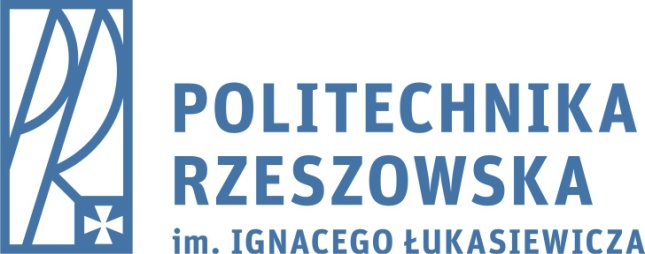 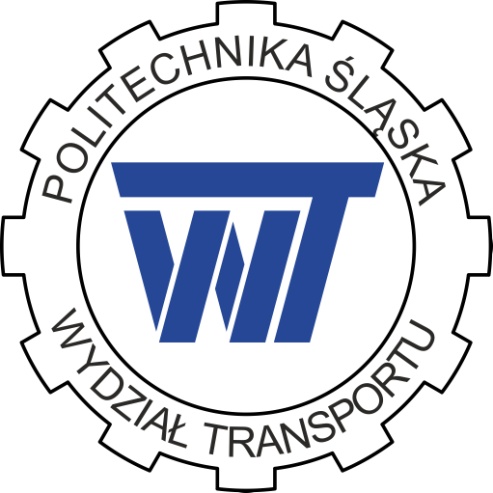 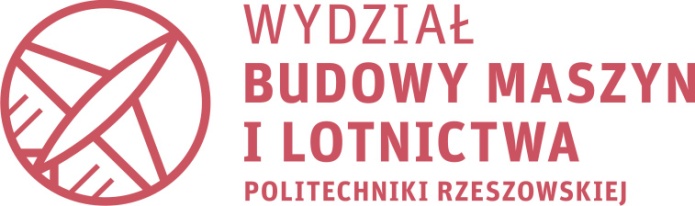 stopnie imię nazwisko 1 – e-mail:
stopnie imię nazwisko 2 – e-mail:
Instytucja:
Tytuł plakatu: